研究题目
项目负责人

汇报日期
一般情况
组长单位
合作单位
资助方
CRO
本院科室
本院研究团队及资质
研究简介
研究目的


研究意义


研究预期进度和完成时间
研究设计
研究设计的类型

达到研究预期目的所需的总例数

本中心例数
试验组例数
对照组例数；安慰剂；药物干预
研究设计
给药方法
随访次数及试验操作流程
受试者
受试人群

纳入标准

排除标准
知情同意
主要内容
受试者可能的受益与风险
对可能发生的损害处理赔偿措施、保险情况
受试者的权利和义务
宣传手册、招募广告等材料说明
     必要情况请展示知情同意书【请另附word文档】
受试者招募
招募方式：


如有招募广告，请：
展示广告内容
说明广告发布方式
研究中的风险
本研究可能产生的风险

预防措施

处理措施
本研究可能的受益
受试者受益



社会受益
严重不良事件的处理
违背方案的处理
汇报结束
谢谢
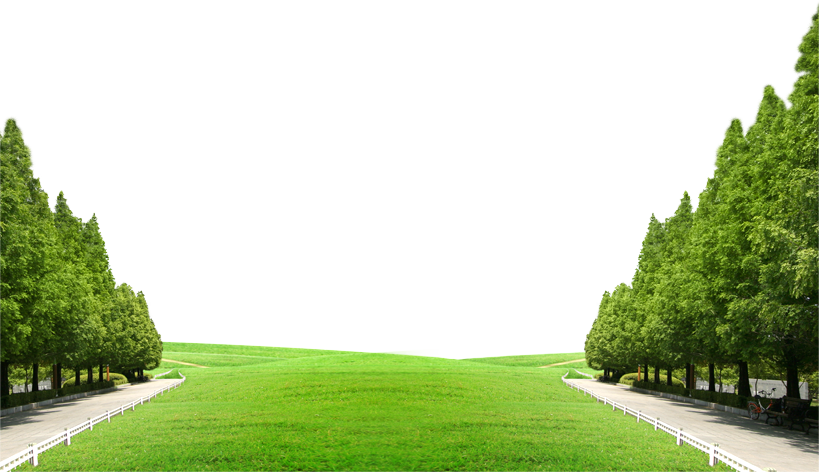 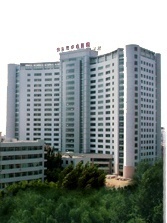 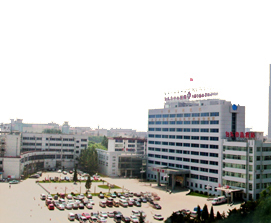